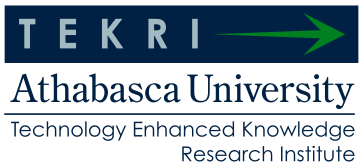 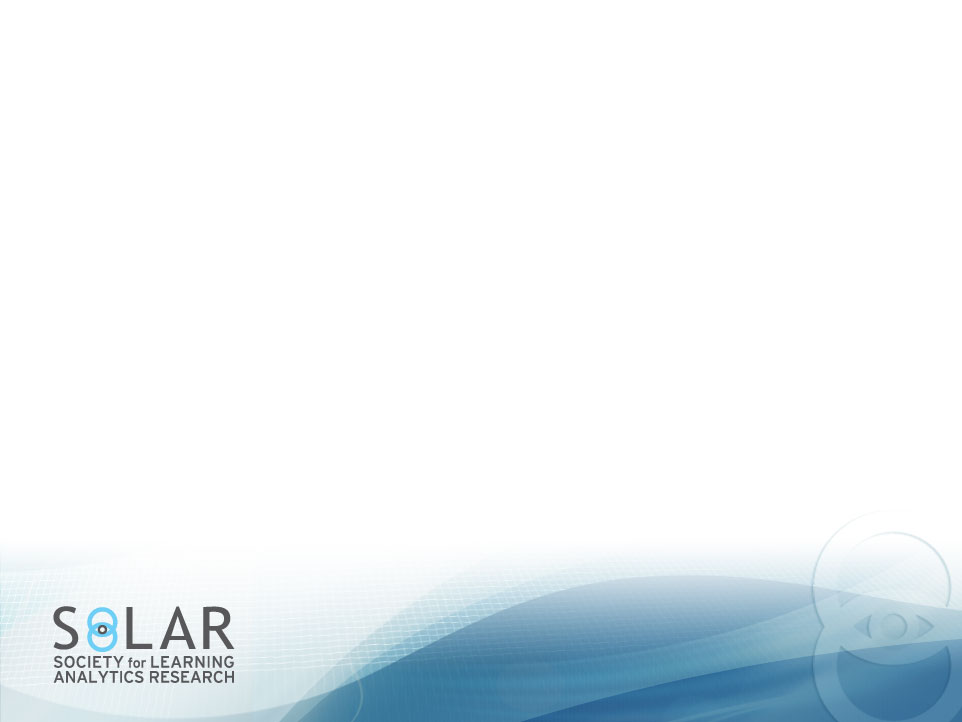 Designing, developing, and running (massive) open online courses
George Siemens, PhD
September 4, 2012
Presented to: 
University of South Africa
What is a MOOC?
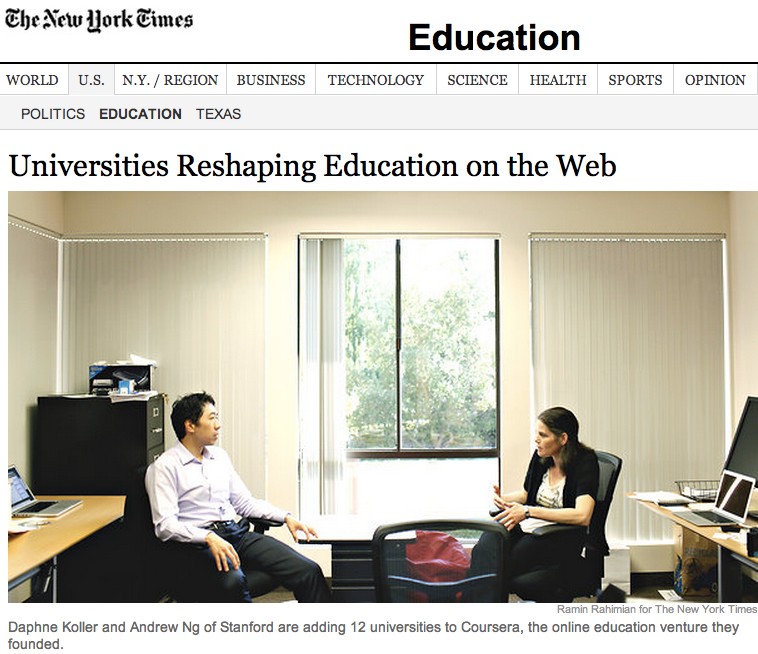 [Speaker Notes: http://www.nytimes.com/2012/07/17/education/consortium-of-colleges-takes-online-education-to-new-level.html?_r=2]
“I think this could be big the way Google was”
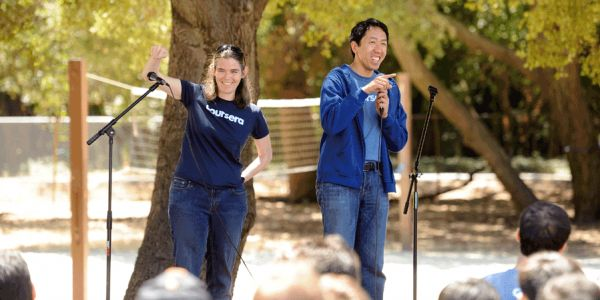 Image source: Noah Berger for The Chronicle
[Speaker Notes: http://chronicle.com/article/Coursera-Throws-a-Massive/133227]
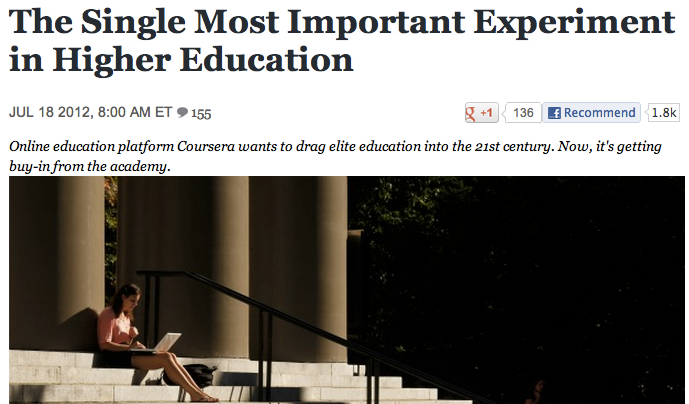 But the deals Coursera announced Tuesday may well prove to be an inflection point for online education, a sector that has traditionally been dominated by for-profit colleges known mostly for their noxious recruitment practices and poor results.
[Speaker Notes: http://www.theatlantic.com/business/archive/2012/07/the-single-most-important-experiment-in-higher-education/259953/]
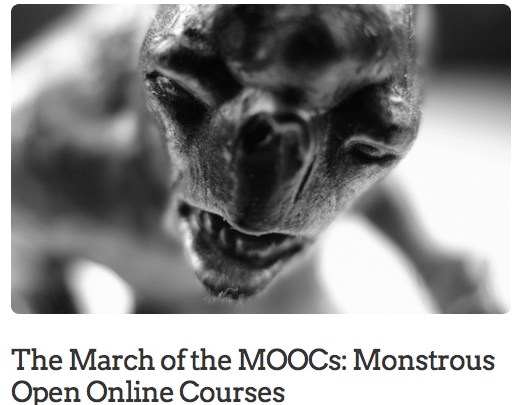 http://www.hybridpedagogy.com/Journal/files/MOOC_MOOC.html
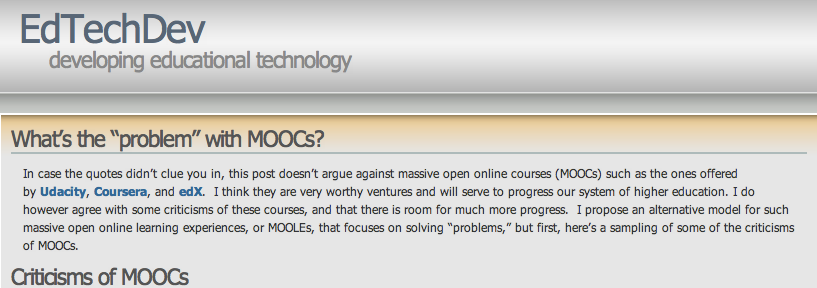 “Especially disturbing is that none of the major MOOC providers have hired anyone trained in instructional design, the learning sciences,  educational technology, course design, or other educational specialties to help with the design of their courses.  They are hiring a lot of programmers…”
http://edtechdev.wordpress.com/2012/05/04/whats-the-problem-with-moocs/
Defining MOOCs
Massive (maybe)
Open (sort of)
Online (yep)
Course (sort of)
A bit of (recent) history:
2007: 
David Wiley: open wiki-based course
Alec Couros: Social media and Open Education
2008: 
CCK08
Slew of other open courses
2011:
- Stanford AI births Coursera and Udacity
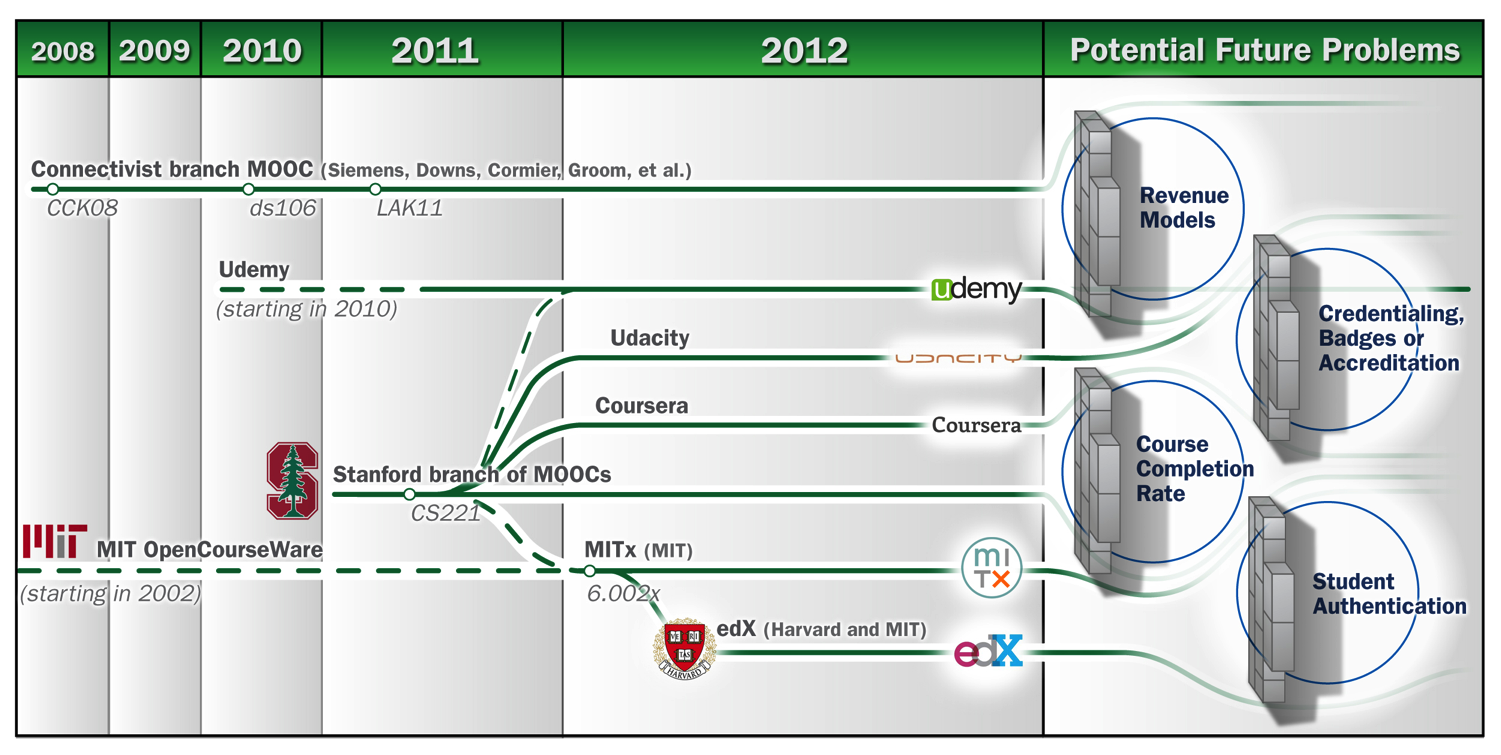 Phil Hill, 2012
[Speaker Notes: http://mfeldstein.com/four-barriers-that-moocs-must-overcome-to-become-sustainable-model/]
Current landscape:
xMOOCs: Coursera, Edx

cMOOCs: DS106, CCK08/09/10/12
Coursera, edX:
Formal (traditional) course structure and flow

CCK: 
Content as a starting point, learners expected to create/extend
Coursera/edX: 
Traditional relationship between teacher/learner

Formal, structured teaching/content provision.

Learners expected to duplicate/master what they are taught
CCK-style MOOCs: 
Changed relationship between teacher/learner

Distributed, chaotic, emergent.

Learners expected to create, grow, expand domain and share personal sensemaking through artifact-creation
Coursera/edX: 
Centralized discussion forum support

CCK: 
Distributed, often blog-based, learner-created forums and spaces
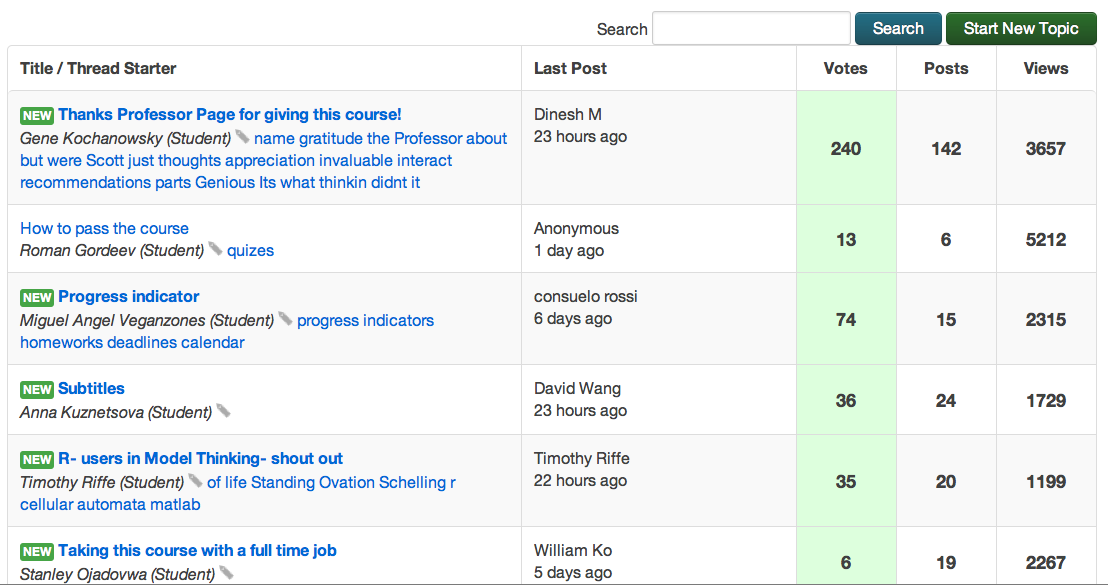 Learners generally complete some level of activity for formative and summative evaluation (quizzes, assignments, papers, create artifacts) in open online courses.

Evaluation is either automated (Coursera), instructor graded (CCK), or peer-commented (to some degree, all open courses)
cMOOCs:
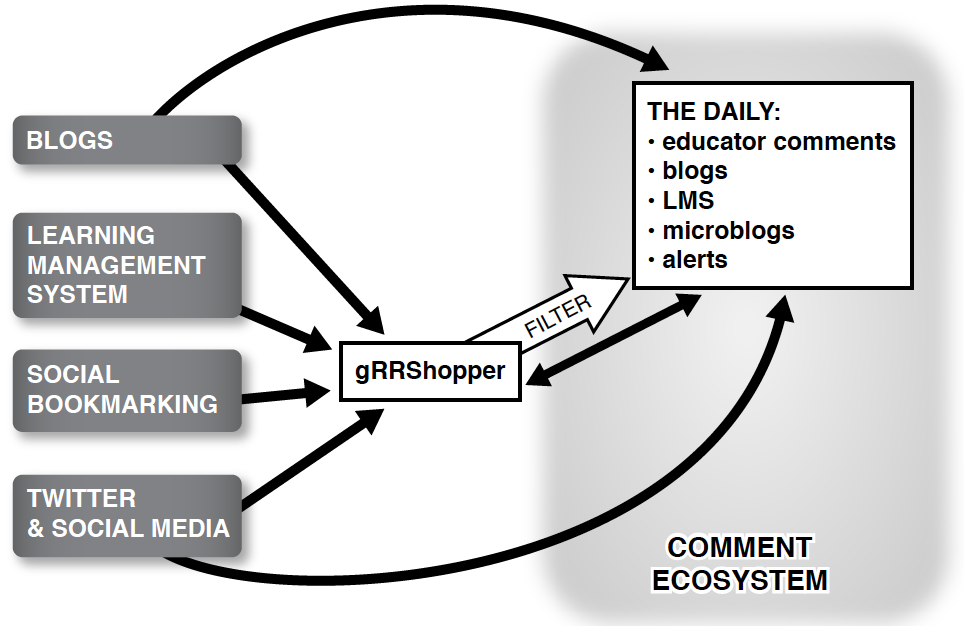 Content is fragmented (not confined to a course)
Knowledge is generative
Coherence is learner-formed, instructor guided
Distributed, multi-spaced interactions
Foster autonomous, self-regulated learners
Technology for running MOOCs is still underdeveloped
Need to have MOOCs from different parts of the world (export, not only import)
What happens in a MOOC?
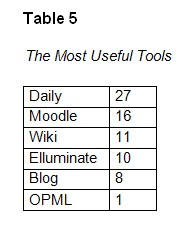 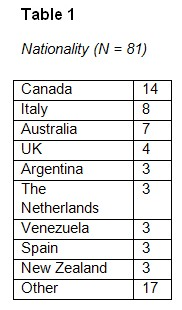 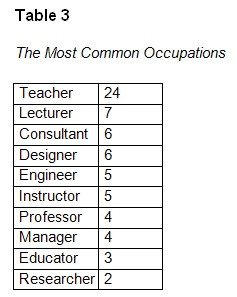 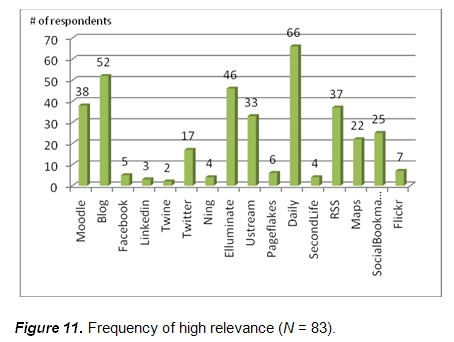 Fini, 2009
[Speaker Notes: http://www.irrodl.org/index.php/irrodl/article/view/643/1402]
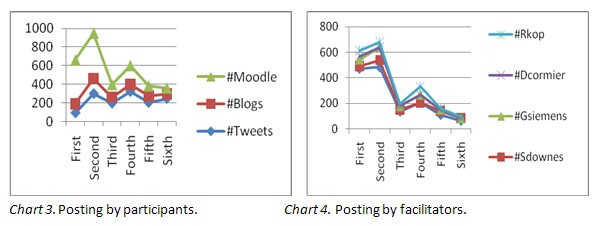 Kop, 2011
[Speaker Notes: http://www.irrodl.org/index.php/irrodl/article/view/882/1689]
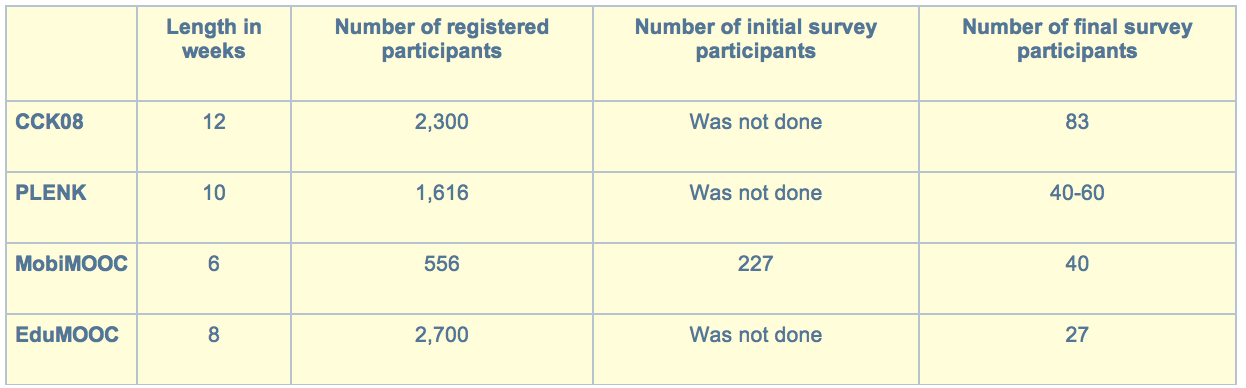 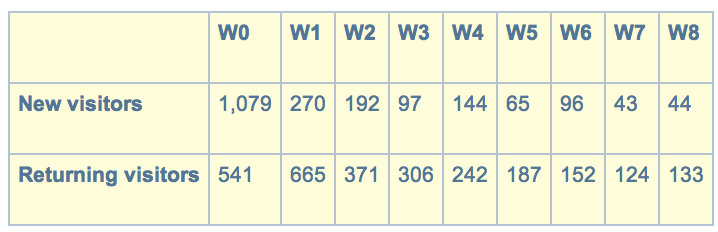 EduMOOC
Rodriguez, 2012
[Speaker Notes: http://www.eurodl.org/?article=516]
How to plan and run a MOOC in 9 easy steps
Topic, audience
Find someone to teach with
Determine Content
Plan spaces of interaction
Plan interactions (live, asynch) 
Plan *your* continued presence 
Learner creation (activities)
Promote and share
Iterate and improve
1. Topic & Audience
Pick an area:
of personal interest and expertise
with appeal or demand for learning/discussion
what you already teach, just do it in the open

Who are you targeting?
students?
academics/peers?
anyone with a pulse?
2. Find someone to teach with
Never teach alone
Try a colleague form a different country, different region, or with different views

Bring in guest speakers, video interviews
3. Determine content
Use open articles if possible
Use multimedia resources (youtube, others)
Search conference recordings/proceedings
Use: video, interactive presentations, text, simulations
Leave room for learners to create/share

Treat content as a starting point for learning conversations, not as the exclusive intent of the course.
4. Plan spaces
Distributed spaces (tags)
Centralized (forums? Daily email?)
Decentralized format (blogs, social media, wherever)
5. Plan interactions
Synchronous (record so people in other time zones can view)
Asynchronous
Trails (Diigo)
Tags
6. Plan your continued presence
In an open course, you are not the central node, but you remain an important node

Be active in forums, blogs, twitter, email, whatever. 

Don’t try and dominate the conversation. But be active.
7. Learner creations and activities
Learners should create stuff – i.e. artifacts of sensemaking

Promote the value of peer feedback
8. Get the word out: promotion and sharing
The usual routine: your students, colleagues, listservs, etc.

Get it out to your networks (Twitter, FB, conference presentations)
9. Iterate and Improve
If you’ve designed your course for fluidity, you will add/change as you go. 

Listen to your course participants. They’ll let you know what to improve. 

Blog your thoughts and reflections so others can temper your thinking
Set your expectations
Size doesn’t matter. If you have 15+ people, you have a course. 

It will take more time that you can possibly imagine

It will be extremely rewarding

It will change how you view teaching/learning

You’ll find yourself saying things in faculty meetings that will scare your peers and administrators (like “courses are dead” or “let’s open up all our teaching”)
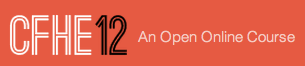 http://edfuture.net/
October 8-November 16, 2012
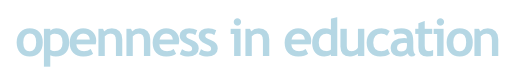 http://open.mooc.ca/
Starts September 10, 2012
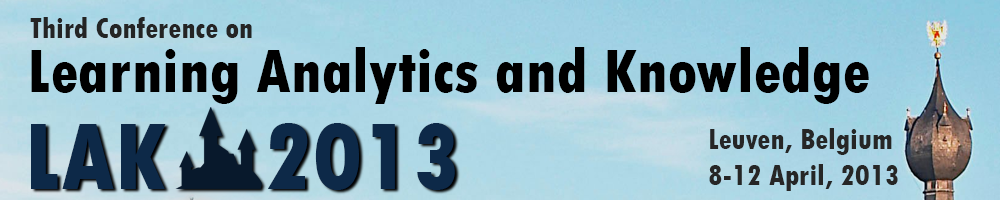 http://lakconference.org
gsiemens @
gmail
Twitter
Skype
FB
Wherever

www.elearnspace.org

www.connectivism.ca

www.learninganalytics.net